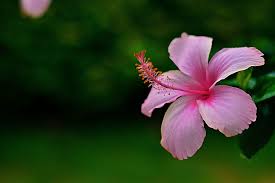 স্বাগতম
শিক্ষক পরিচিতি
ইকবাল আহম্মদ
সহকারী শিক্ষক
নুরুল্যাপুর আন্‌জুমান আরা উচ্চ বিদ্যালয়
নুরুল্যাপুর, লক্ষ্মীপুর, সদর, লক্ষ্মীপুর।
পাঠ পরিচিতি
শ্রেণিঃ দশম শ্রেণি
বিষয়ঃ পদার্থবিজ্ঞান
অধ্যায়ঃ চতুর্দশ অধ্যায় 
জীবন বাঁচাতে পদার্থবিজ্ঞান
সময়ঃ ৫০ মিনিট
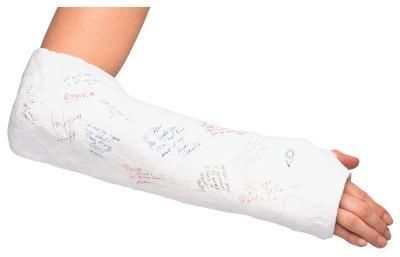 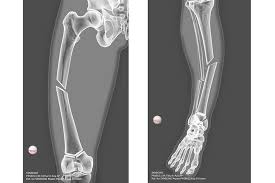 এক্স রে (X-Ray)
এই পাঠ শেষে শিক্ষার্থীরা….
এক্স-রে কি বলতে পারবে।
এক্স-রে এর বৈশিষ্ট্য বর্ণনা করতে পারবে।
এক্স-রে কিভাবে তৈরি হয় ব্যাখ্যা করতে পারবে।
এক্স-রে এর ব্যবহার ও সতর্কতা লিখতে পারবে।
X-Ray
এটি আলোর মতই  বিদ্যু্ৎ চৌম্বকীয় তরঙ্গ,এর তরঙ্গ দৈর্ঘ্য দৃশ্যমান আলো খেকে কয়েক হাজার গুণ ছোট।
আবিষ্কারক
উইলহেলোম রন্টজেন ১৮৮৫
X-rayএরবৈশিষ্ট্য
খালি চোখে দেখা যায়না।
X-rayএরবৈশিষ্ট্য
2.শরিরের মাংসপেশি ভেদ করে চলে যেতে পারে।
X-rayএরবৈশিষ্ট্য
3.অতি ক্ষুদ্র তরঙ্গ দৈর্ঘ্য বিশিষ্ট এবং শক্তি সাধারণ আলো থেকে কয়েক হাজার গুণ বেশি।
একক কাজ
সময়ঃ ৫ মিনিটট
এক্স-রে এর বৈশিষ্ট্য লিখ।
কিভাবে এক্স তৈরি হয় ভিডিও এর মাধ্যমে  দেখি
এক্স-রে এর ব্যবহার
স্থানচ্যুত হাড় হাড়ে, ফাটল, ভেঙে যাওয়া হাড় ইত্যাদি খুব সহজে শনাক্ত করা যায়।
এক্স-রে এর ব্যবহার
দাঁতের ক্যাভিটি এবং অন্যান্য ক্ষয় বের বের করার জন্য এক্স-রে ব্যবহার করা হয়।
এক্স-রে এর ব্যবহার
পেটের এক্স-রে করে অন্ত্রের প্রতিবন্ধকতা শনাক্ত করা যায়।
এক্স-রে এর ব্যবহার
এক্স-রে দিয়ে পিত্তথলি ও কিডনিতে পাথরের অস্তিত্ব বের করা যায়।
এক্স-রে এর ব্যবহার
বুকের এক্স-রে করে ফুসফুসের রোগ নির্ণয় করা যায়।
এক্স-রে ব্যবহারে সতর্কতা
এক্স-রের বিকিরন শরীরের ক্ষতি করতে পারে তাই এক্স-রে করা অংশ ব্যতিত শরীরের বাকি অংশ সিসার তৈরি ‌অ্যাপ্রোন দিয়ে ঢেকে নিতে হয়।
অত্যন্ত প্রয়োজন না হলে গর্ভবতী মেয়েদের পেট এক্স-রে করা হয় না।
অতিরিক্ত এক্স-রে গ্রহন মারাক্তক রোগ সৃষ্ঠি করতে পারে।
দলগত কাজ
সময় ৮ মিনিট
নিজ নিজ দলে আলোচনা করে এক্স-রে এর ব্যবহার লিখ।
মূল্যয়ন
উইলহেলোম রন্টজেন।
‌এক্স-রে আবিষ্কার করেন কে?
এক্স-রে টিউবে বিদ্যুৎ এর ভোল্টেজ কত পর্যন্ত হতে পারে?
১০০ হাজার ভোল্ট এর কাছাকাছি।
এক্স-রে মেশিনে আ্যনোড হিসেবে কোন ধাতু ব্যবহার করা হয়?
সাধারণত তামা।
বাড়ির কাজ
এক্স-রে ব্যাবহারে কি কি সতর্কতা অবলম্বন করতে হয়?
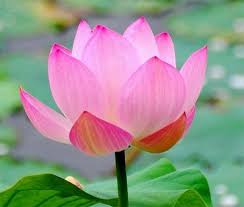 ধন্যবাদ